Ягодные кустарничкиОкружающий мир,1 - 2 класс
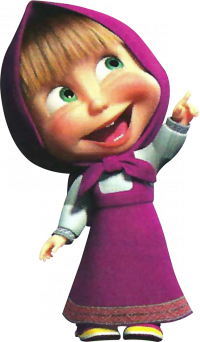 Автор работы: 
Учитель начальных классов
Башина Юлия Анатольевна
Дорогой друг!
Приглашаю тебя 
на экскурсию в лес. 
Мы познакомимся 
с ягодными кустарничками
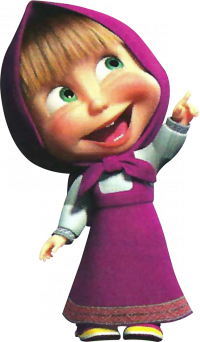 Голубика
Черника
Земляника
Брусника
Клюква
Голубика
Водяника (шикша)
Шиповник
Малина
Морошка
Источники:ФонМашаЧерникаЗемляникаБрусникаКлюкваГолубикаВодяника (шикша)ШиповникМалинаМорошка